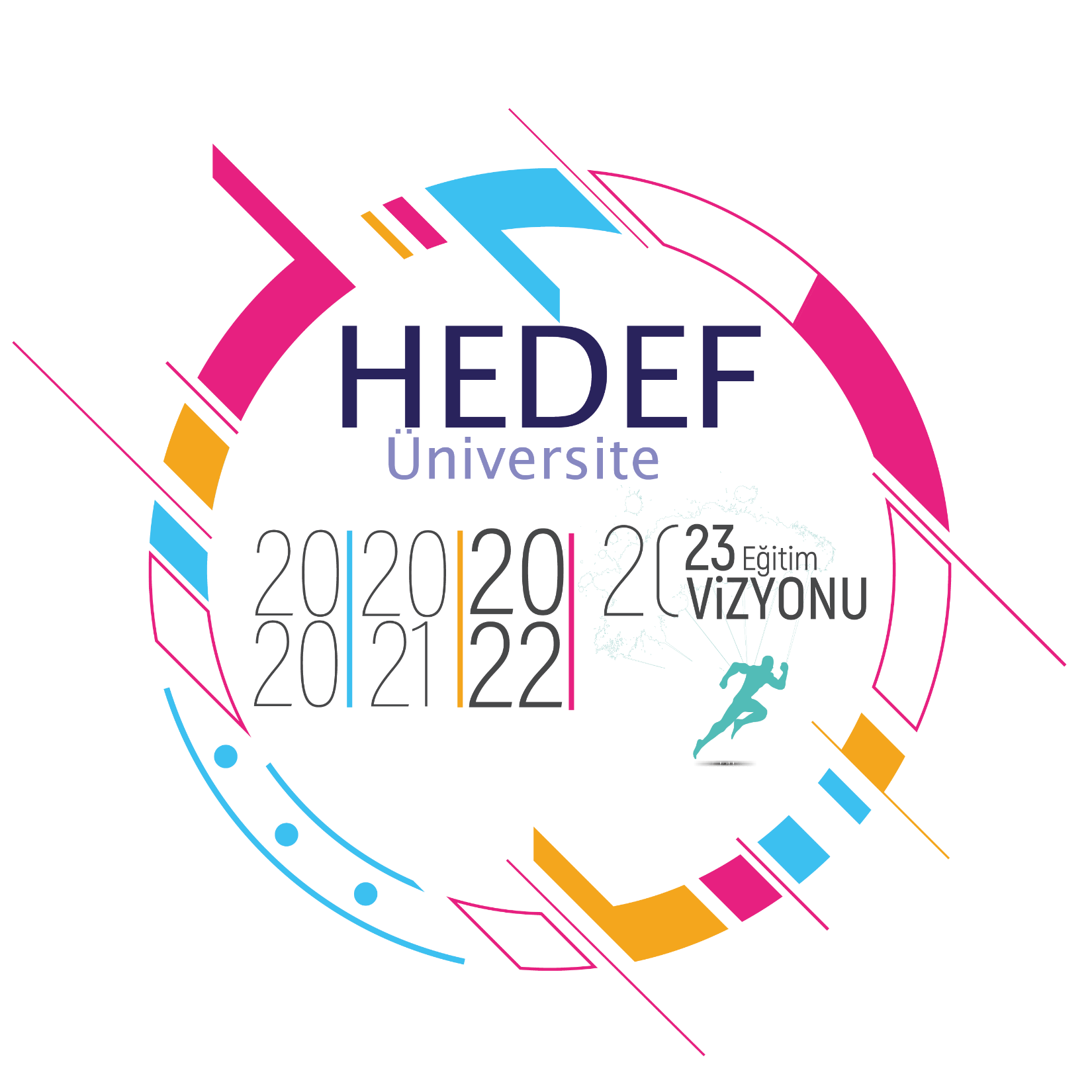 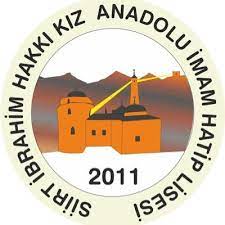 ÖĞRENCİ KOÇLUĞU
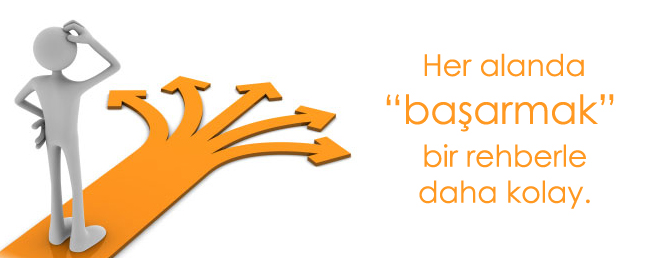 Siirt İbrahim Hakkı Kız Anadolu İmam Hatip Lisesi
Fen ve Sosyal Bilimler Proje Okulu
Neden Eğitim Koçluğu?
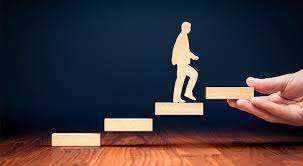 Koçluk; eğitim ortamında bir öğretmen ve öğrenci arasında kurulan, öğrencinin gelişimini destekleme amaçlı bir güç birliğidir. 

Koçluk; öğrencinin kendini tanımasına, hedefler belirlemesine, sorumluluk duygusu geliştirmesine yardımcı olmak, karşılaşabileceği problemlerle baş etme becerisini geliştirmeyi amaçlamaktadır.
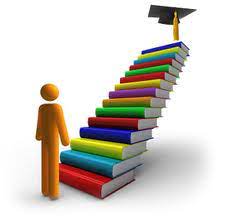 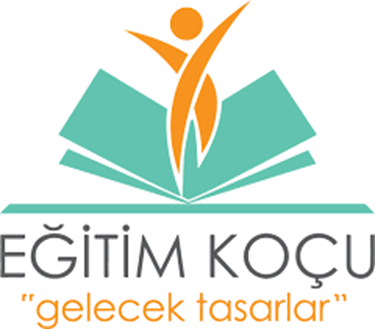 Öğrenci Koçu Ne Yapar?
Ben ne istiyorum?              
Ben neler yapabilirim?
Ben nerede olmak istiyorum?
   sorularına öğrenciyle birlikte cevap bulmaya çalışır.


 Öğrenciyi kendi gündeminde tutar
 Öğrencilerin ailesi, okulu, öğretmenleri ve arkadaşlarıyla olan
   ilişkilerini düzenlemesine yardım eder.
 Öğrencilerin zaman kullanım becerilerini geliştirir.
 Öğrencilerin motivasyonunu yüksek tutar.
 Öğrencilerin öz güven ve öz saygı geliştirmesine destek olur.
Öğrenci Koçluğunun Yararları 1
Öğrenciler,
Hedef belirleyerek belirledikleri bu hedefe yönelik eyleme geçer
Kendilerine uygun mesleği seçer
Okul ve sınav başarısı artar
Motivasyonları yükselir.
Öğrencilerin kendi kararlarını 
    verebilmelerini sağlar
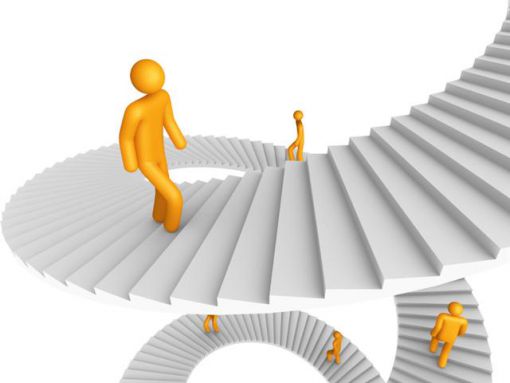 Öğrenci Koçluğunun Yararları 2
Öğrencilerde görülen disiplin problemleri büyük ölçüde azalır.
Öğrencilerin bedensel, duygusal, zihinsel ve ruhsal, çok yönlü gelişimleri desteklenir.
Sorumluluk duygusu, iç disiplin ve özgüven geliştirirler.
Çözüm üretme, problem çözme yetenekleri gelişir.
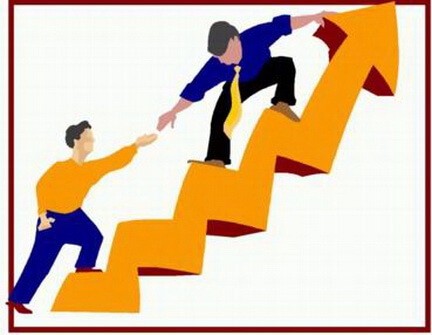 Koçluk Süreci Nasıl İşleyecek 1
Rehber Öğretmenler projedeki tüm öğretmenlere Koçluk Sistemi hakkında bilgi verir.
Koçluk sistemi ile ilgili öğrenciler bilgilendirilir.
Her öğretmen belli sayıda öğrenciye koç öğretmen olarak okul yönetimi tarafından belirlenir.
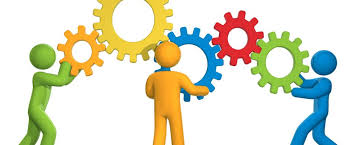 Koçluk Süreci Nasıl İşleyecek 2
Her öğretmen çalışmanın başladığı hafta öğrenci ile bir tanışma toplantısı yapar ve süreç hakkında bilgilendirme yapar.
Öğrenci Koçluk Sözleşmesi imzalatılır.
12.sınıf düzeylerinde bire bir koçluk hizmeti başlatılır.
Okulda koçluk panosu oluşturulur. (bu panoda koçluk listesi, kişisel gelişim, koçluk ve rehberlik çalışmaları yayınlanır.)
Koçluk Süreci Nasıl İşleyecek 3
Okulda varsa koçluk odası oluşturulur.
Koç Öğretmen her bir öğrenci ve grup ile minimum ayda 2 defa görüşür 
Koç Öğretmen veli ile minimum ayda bir görüşür. Bu konuda ailenin bilgisi, ilgisi, koordinasyonu önemlidir
Öğrenci İle Nasıl Çalışılacak 1
Eğitim koçu aynı anda 5-7 öğrenciye koçluk yapabilir.
Her ay okulda Koçluk Sistemi ve akademik başarı  hakkında değerlendirme toplantısı yapılır.
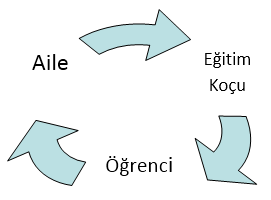 Öğrenci İle Nasıl Çalışılacak 2
Bir psikolog ya da rehber öğretmen tarafından çalışılması gerekilen konular uzmana bırakılır (yüksek stres düzeyi vb)
Öğrencilerin hedeflerini netleştirmesine yardım edilir
Hedefler için eylem planları belirlenir.
Bir sonraki görüşmede yapılan çalışmalar değerlendirilir.
Her ay öğrencinin başarı durumu değerlendirilir.
Öğretmenlerin Kullanacağı Formlar ve Çizelgeler
1- Öğrenci koçluk sözleşmesi

2- Öğrenci koçluğu bilgilendirme broşürü

3- Öğrenci koçluk görüşme listesi

4- Aylık öğrenci koçluğu değerlendirme çizelgesi

5-  a-Yıllara göre  TYT soru ve konu dağılım çizelgesi
     b-Yıllara göre  AYT soru ve konu dağılım çizelgesi
     c- Obp bilgilendirme tablosu
     d- Ders  çalışırken dikkat ve odaklanma için yapılması gerekenler
Öğrencilerin Kullanacağı Çizelgeler
1-Tyt deneme takip çizelgesi

2-Ayt deneme takip çizelgesi

3-Tyt konu-soru takip çizelgesi

4-Ayt konu-soru takip çizelgesi
Teşekkür Ederim…